viernes, el 20 de marzo de 2020
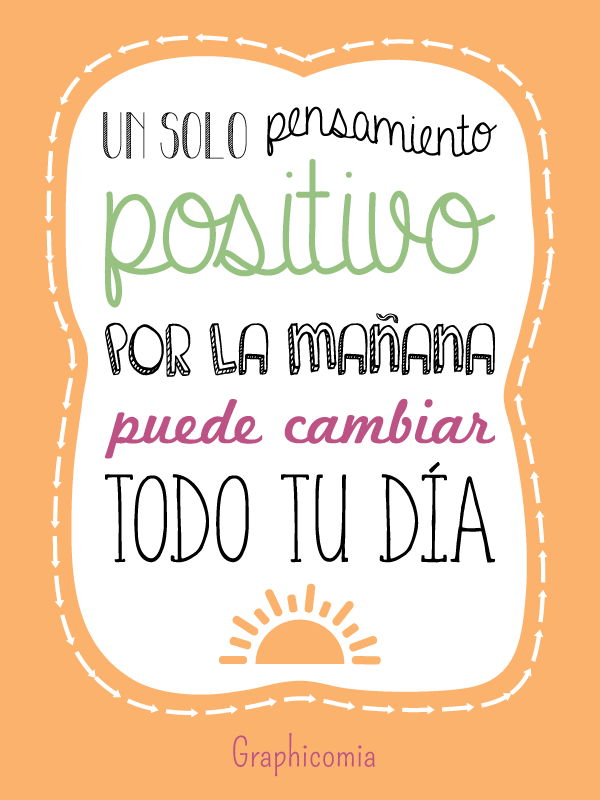 Consejos del día
Canción
Un momento de risa
Práctica del pretérito
Español con Vicente
Prepárense para ZOOM
Un minuto de respirar
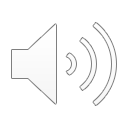 Consejo para hoy para mantenernos durante la cuarentena
Haz una dieta de las noticias
Está bien saber la información pero hay la tendencia de sentirse abrumado/a(overwhelmed) si tienes demasiada información
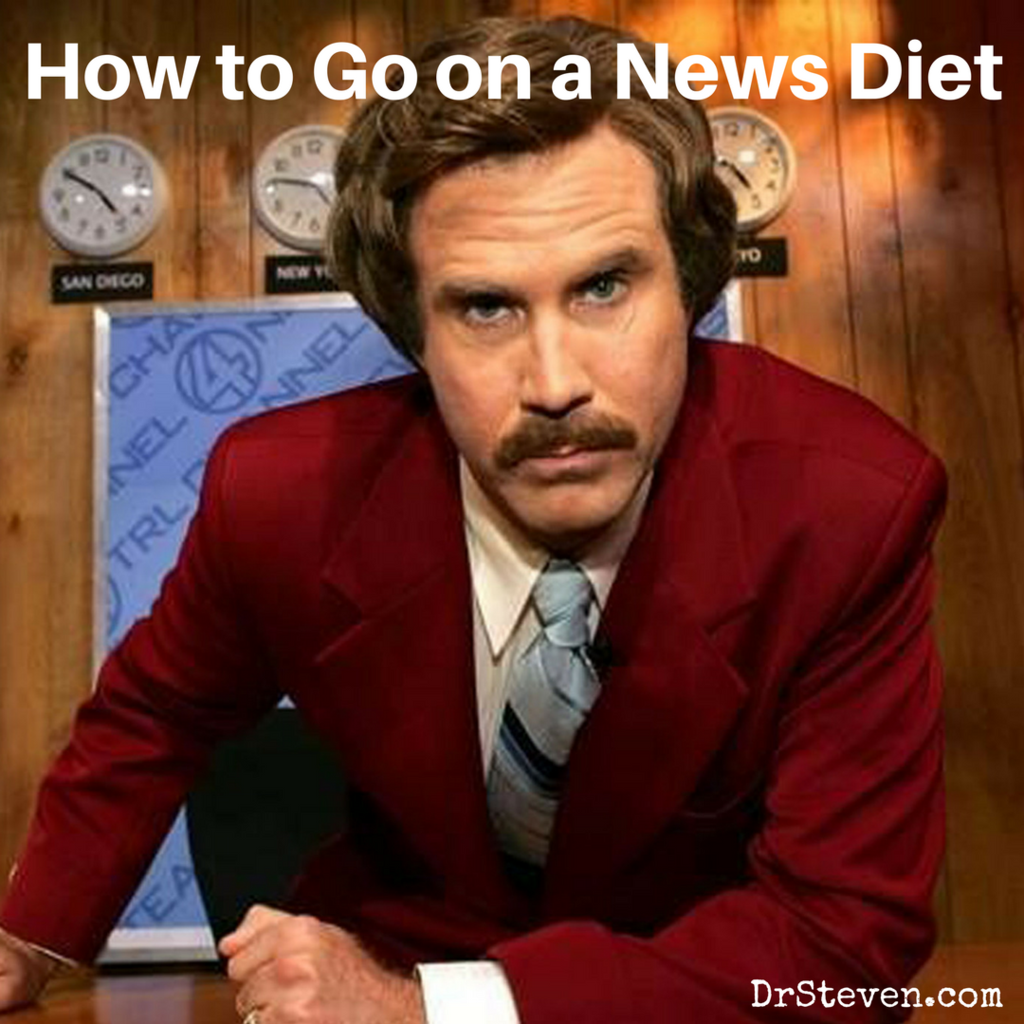 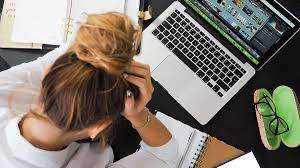 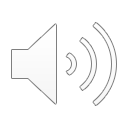 Canción nueva – Juanes – La paga
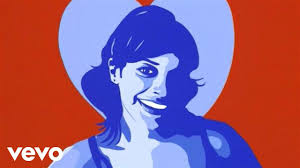 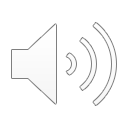 Haz clic en el foto para escuchar la canción
¡Un minuto de risa!
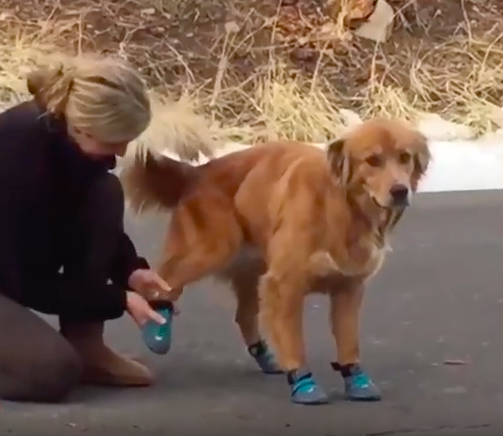 Haz clic en la foto para reírte un poco
Práctica del pretérito - Conjuguemos
Práctica de los verbos
FUJI
Práctica del pretérito
CAR/GAR/ZAR
Práctica del pretérito
REGULARES
Haz clic en los botones para ir a Conjuguemos.com y hacer la práctica
Haz la práctica
Haz clic en el botón de RECORD SCORE
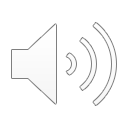 This is just practice and your score will not be entered as a grade
Un poco más si quieres 						 No digas <<estoy bien>>
Escucha a Vicente y toma apuntes de que aprendiste
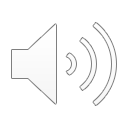 El Acuario Nacional tiene video en directo – ¡es súper guay!
Haz clic en la foto para ir al video en directo
Espera un mensaje el lunes sobre el usode ZOOM para la próxima semana!
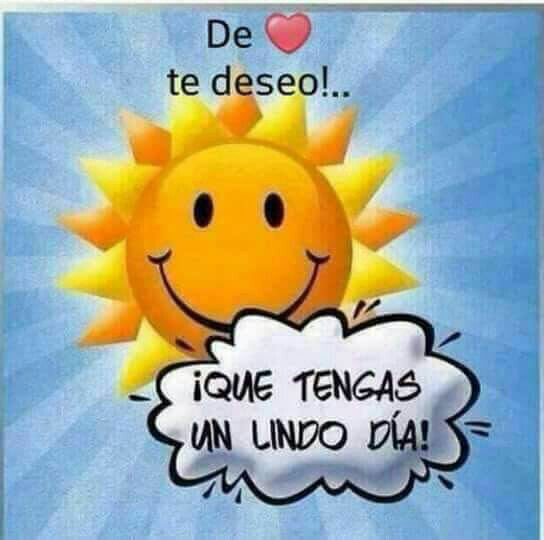 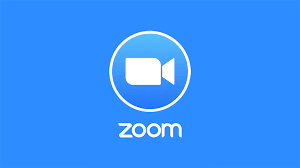 ¡No se olvide de respirar y tomar las cosas con calma!
Haz clic en la foto para hacer el ejercicio de respirar
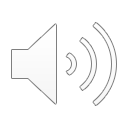